Unsung Heroes
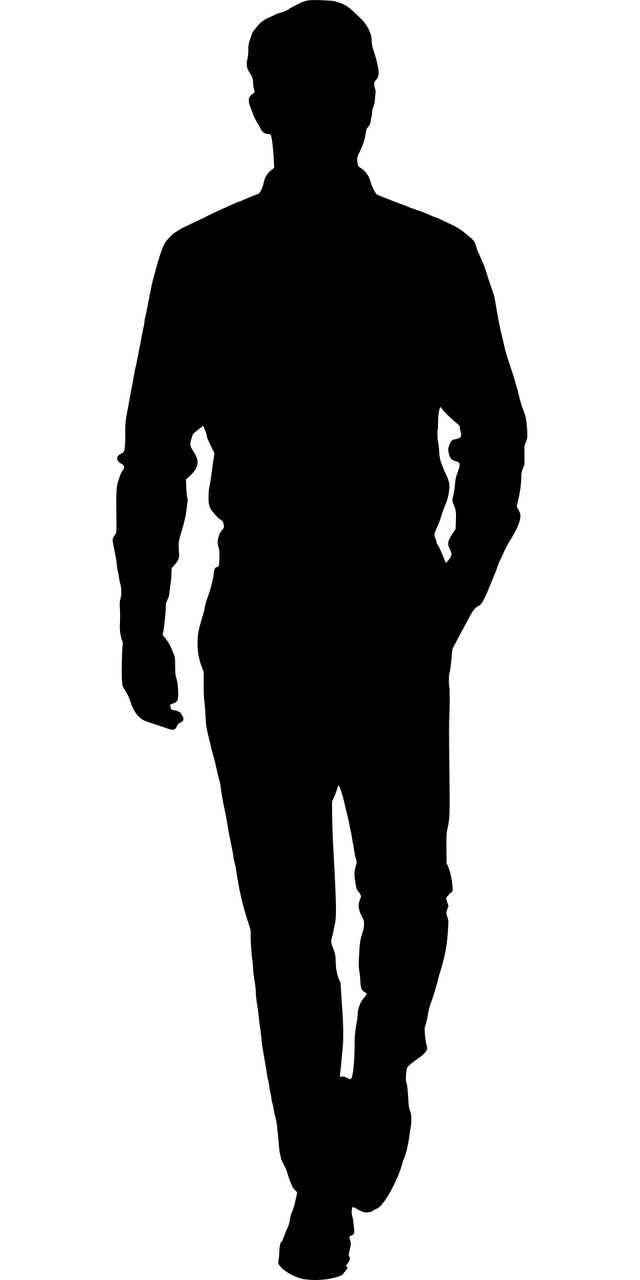 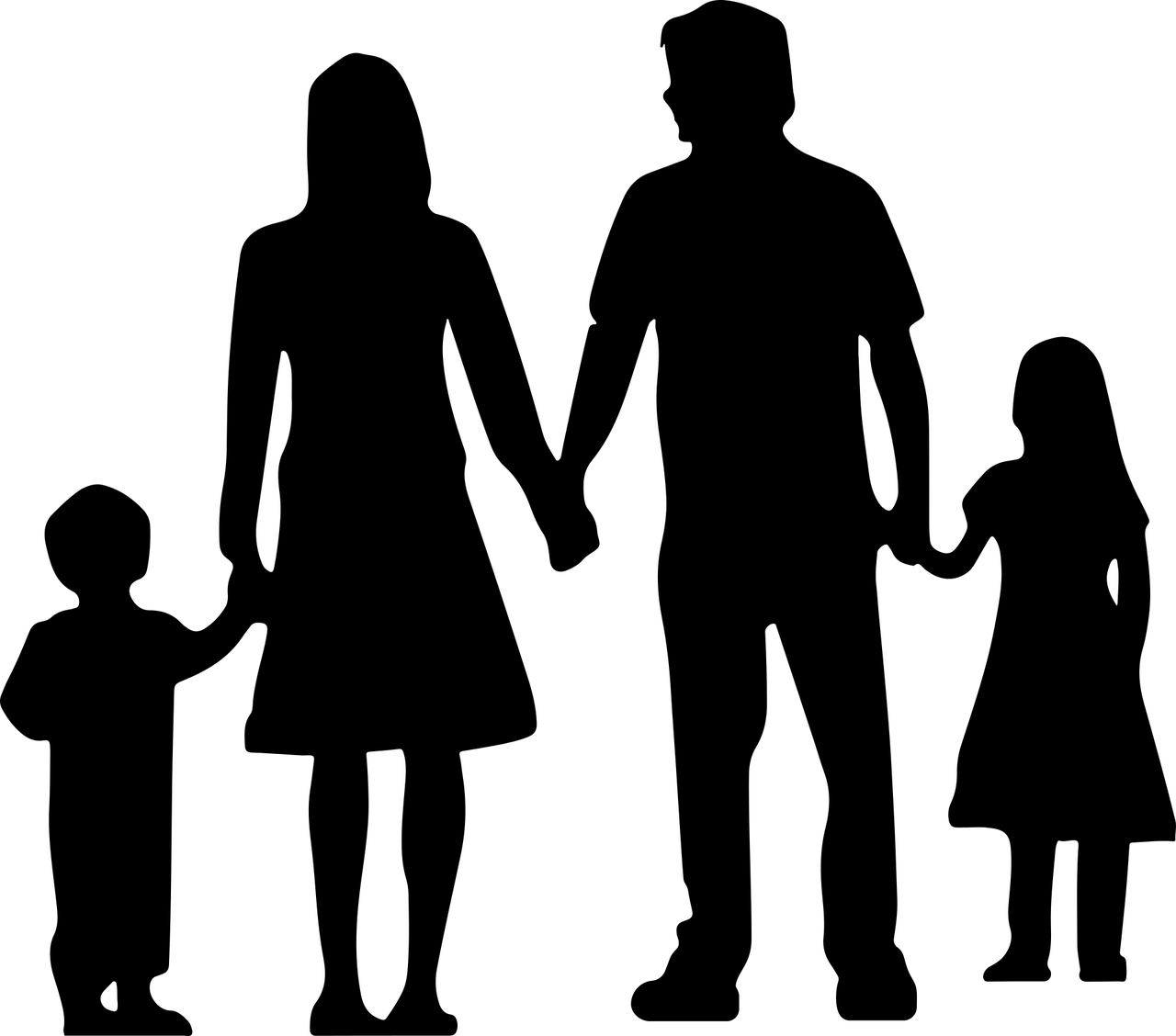 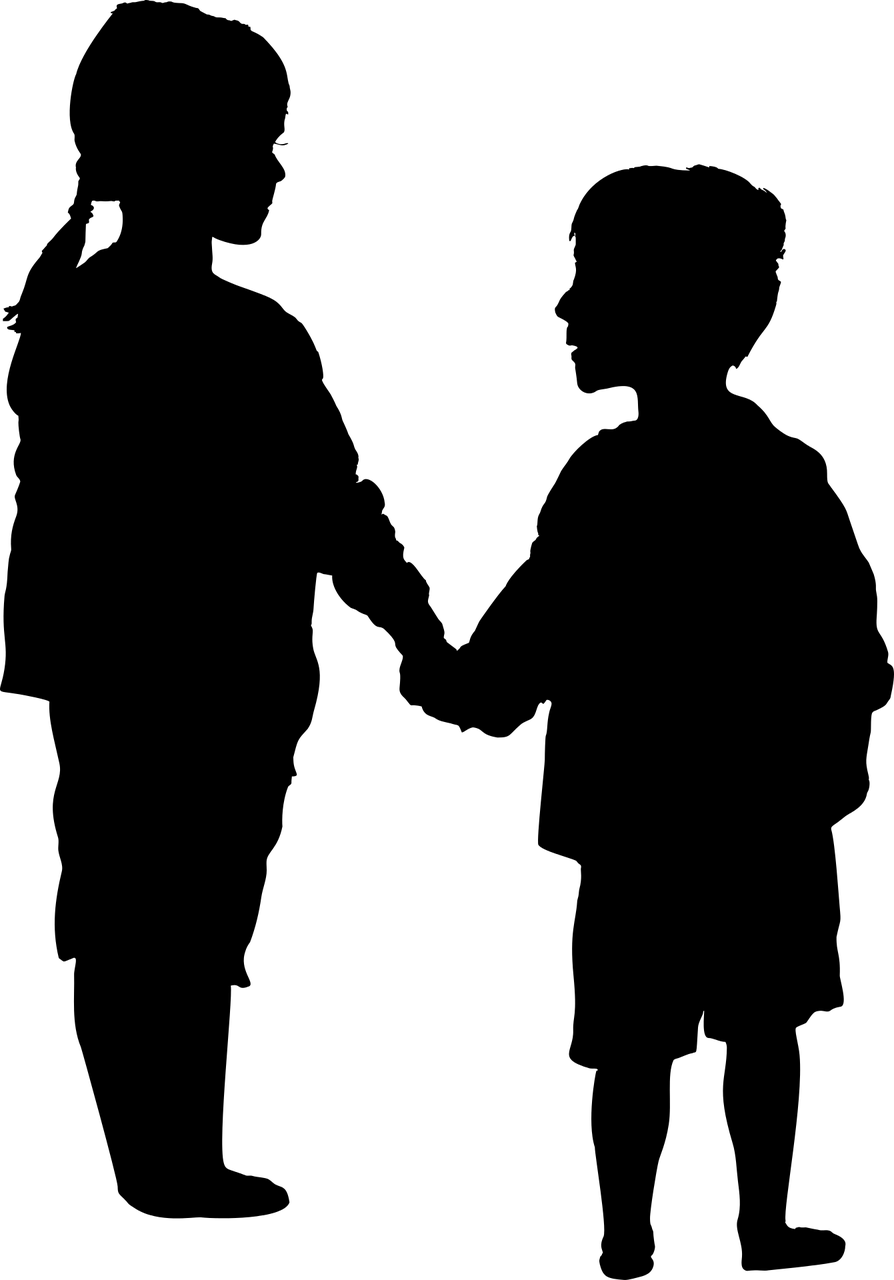 Obadiah
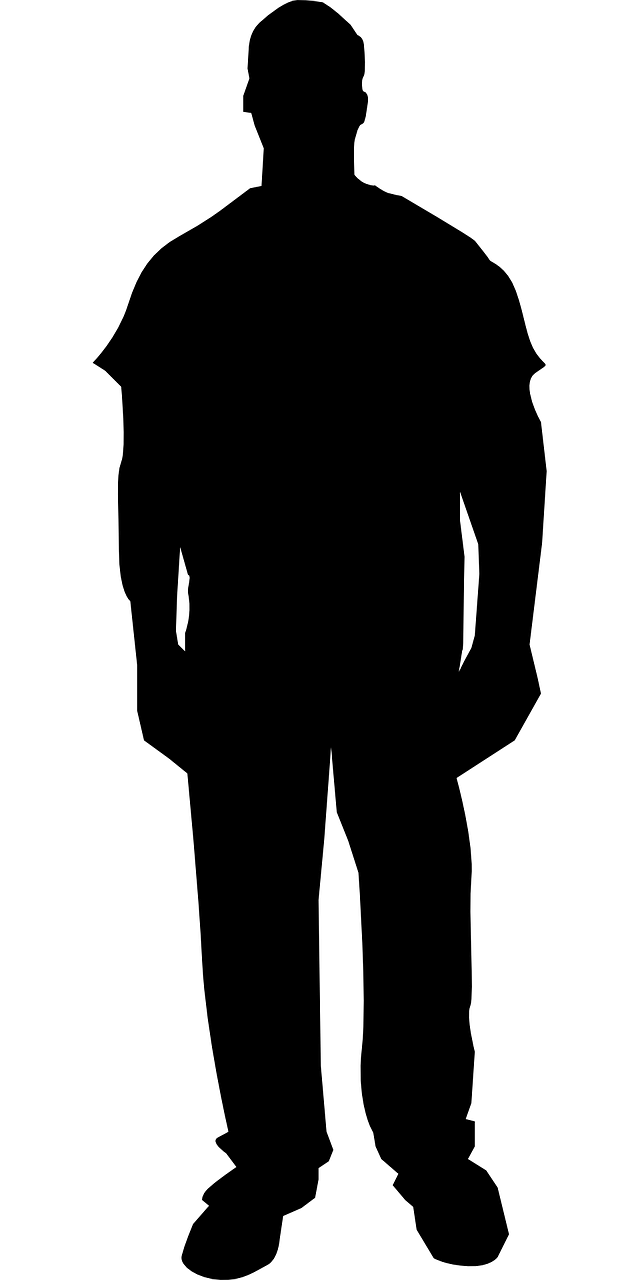 Obadiah
Elijah
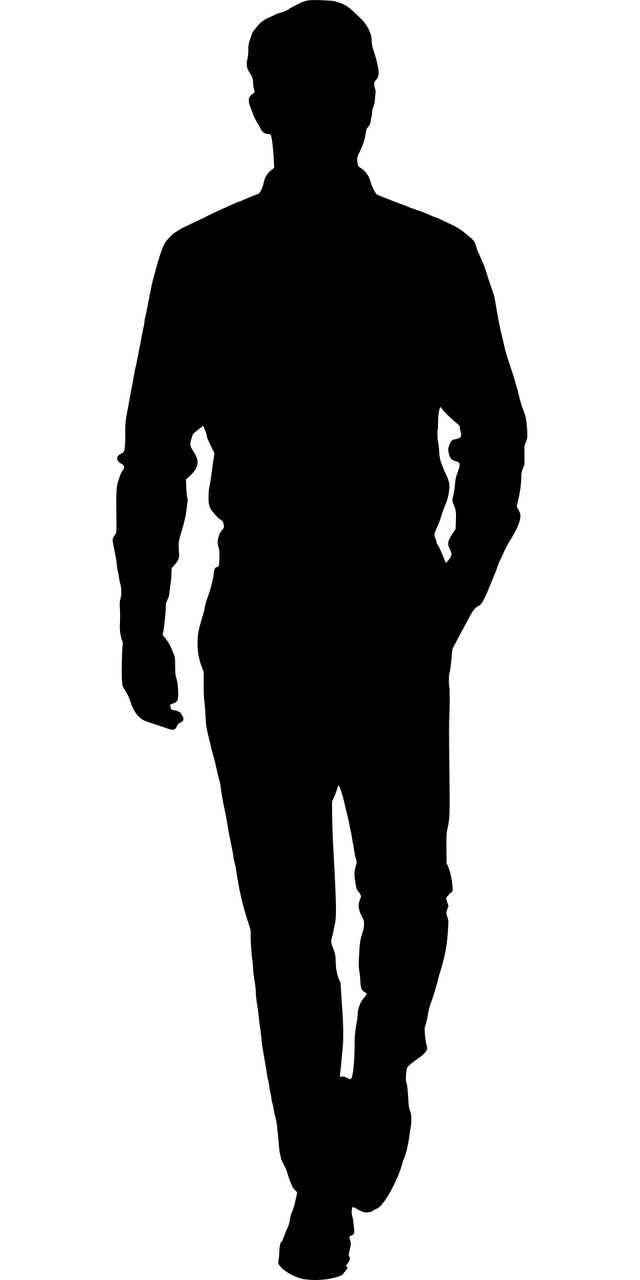 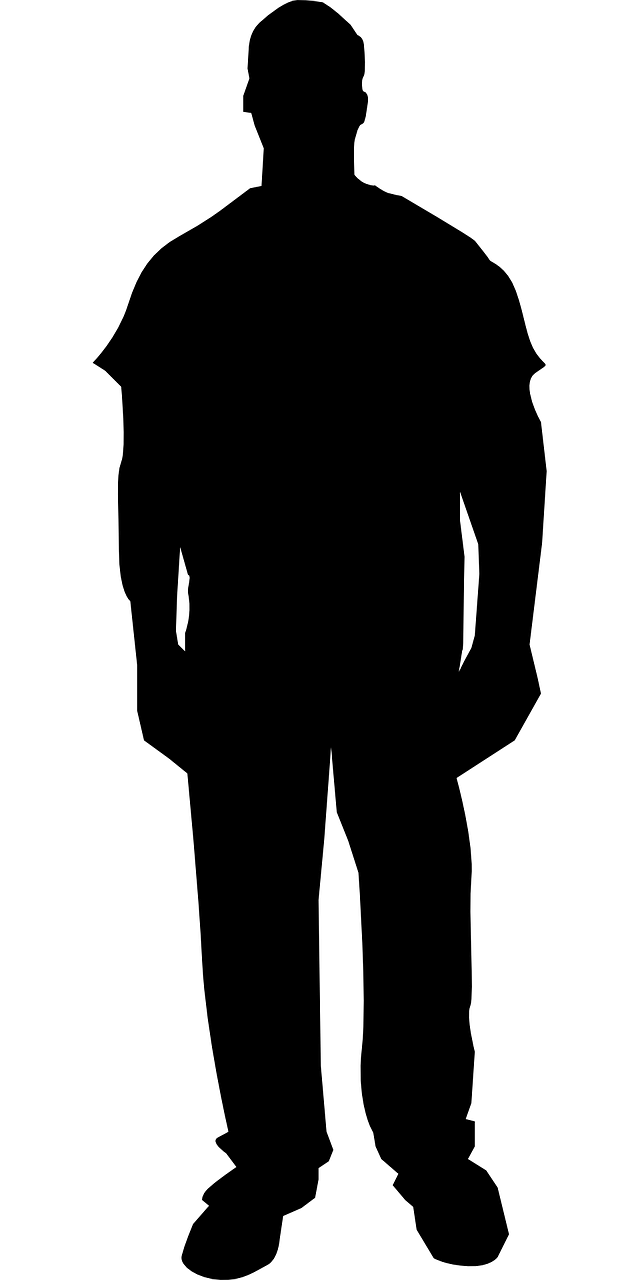 His Circumstances
Elijah
What He Did
What Made Him Great
Obadiah
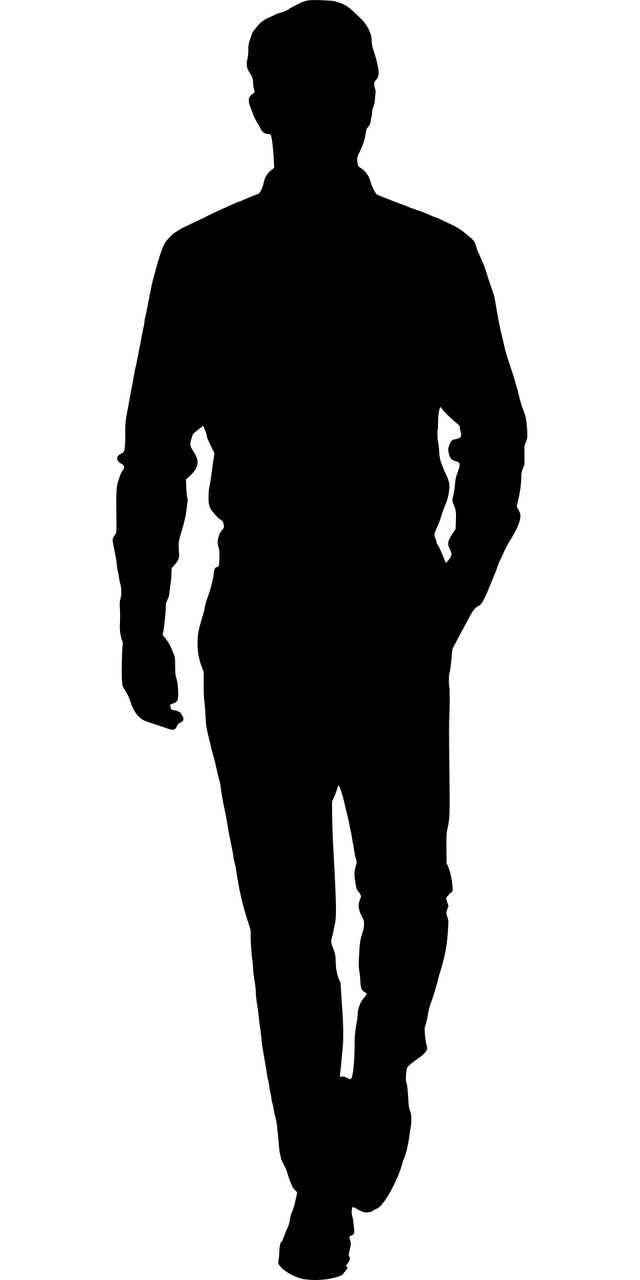 Naaman’s Wife’s Servant Girl
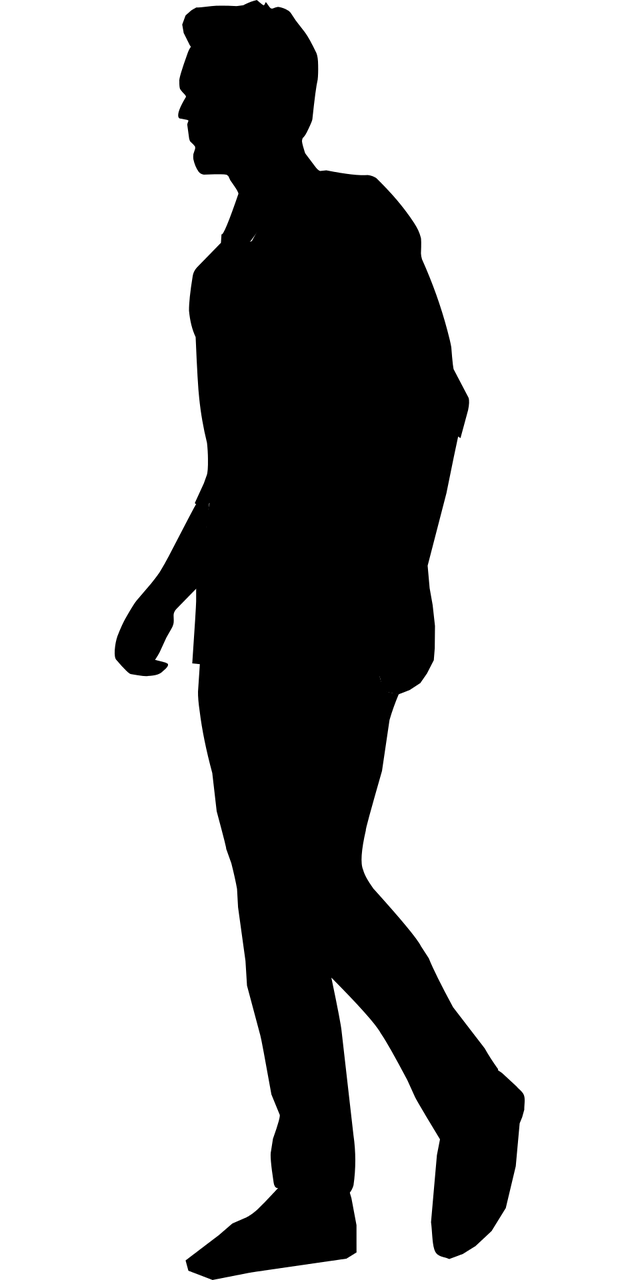 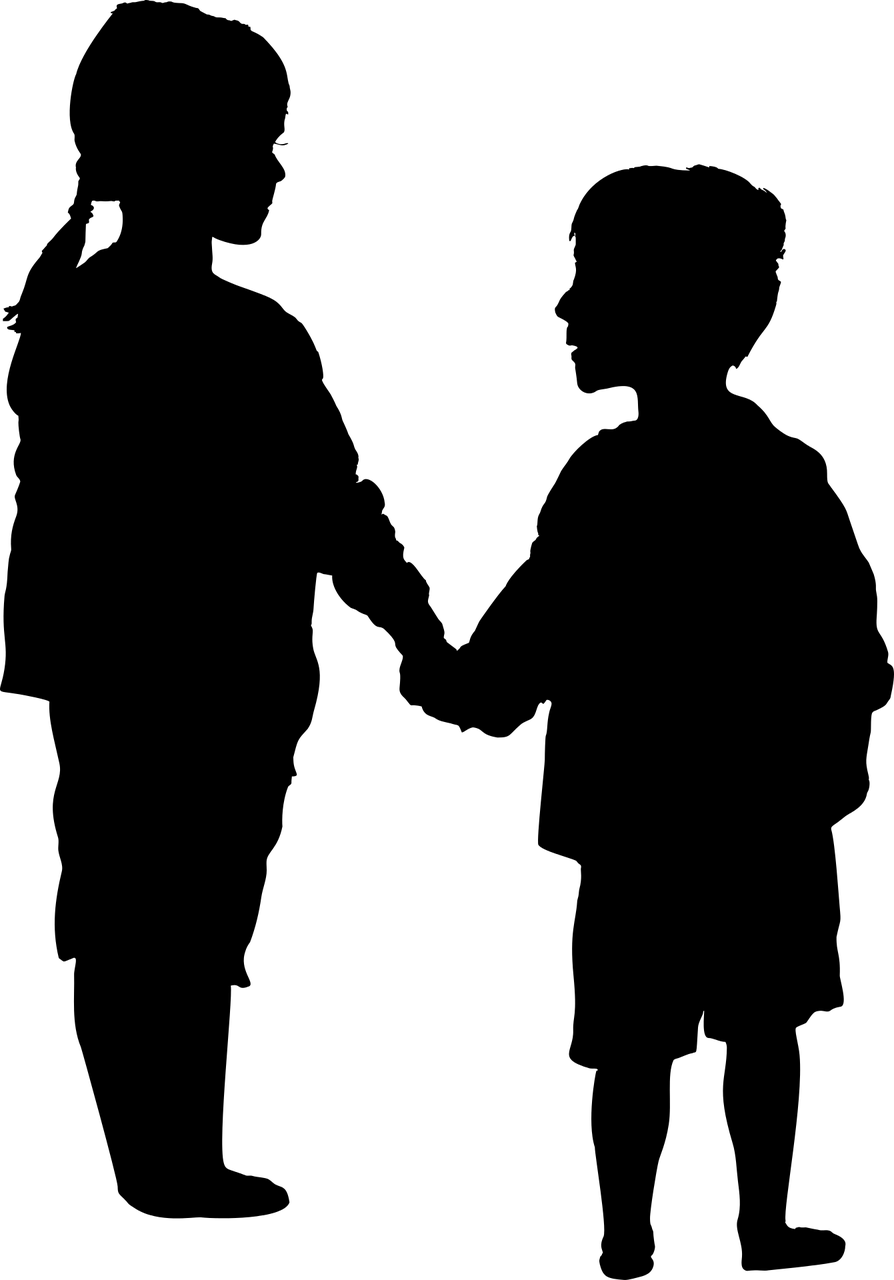 Servant Girl
Elisha
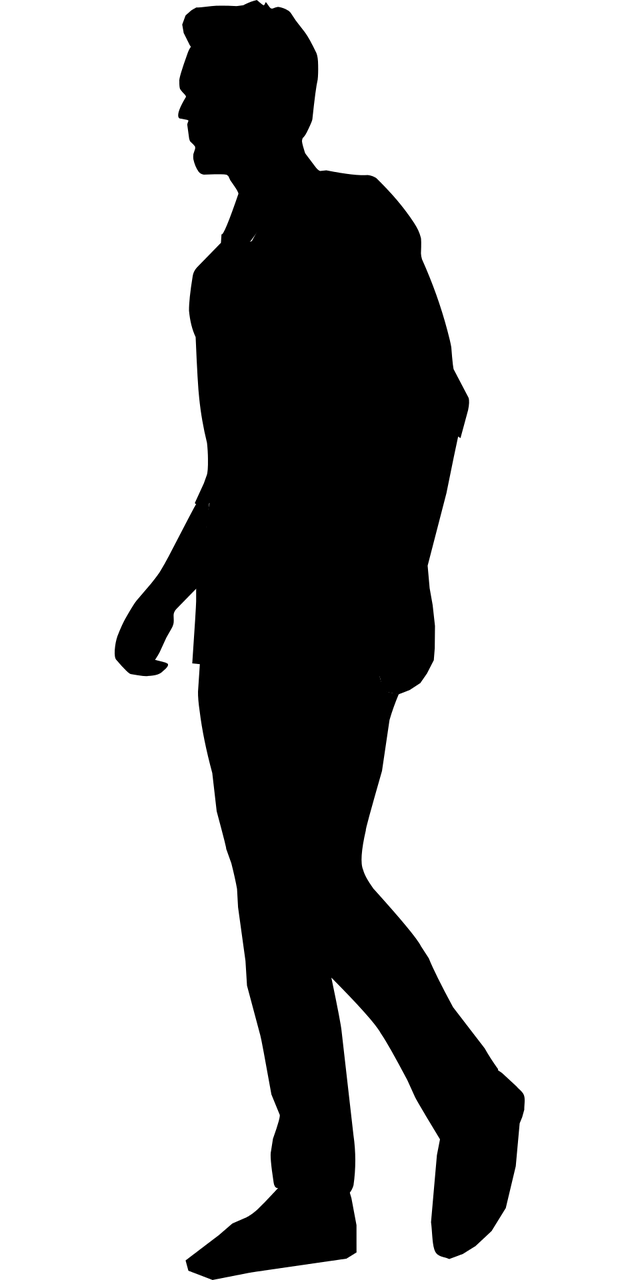 Her Circumstances
Elisha
What She Did
What Made Her Great
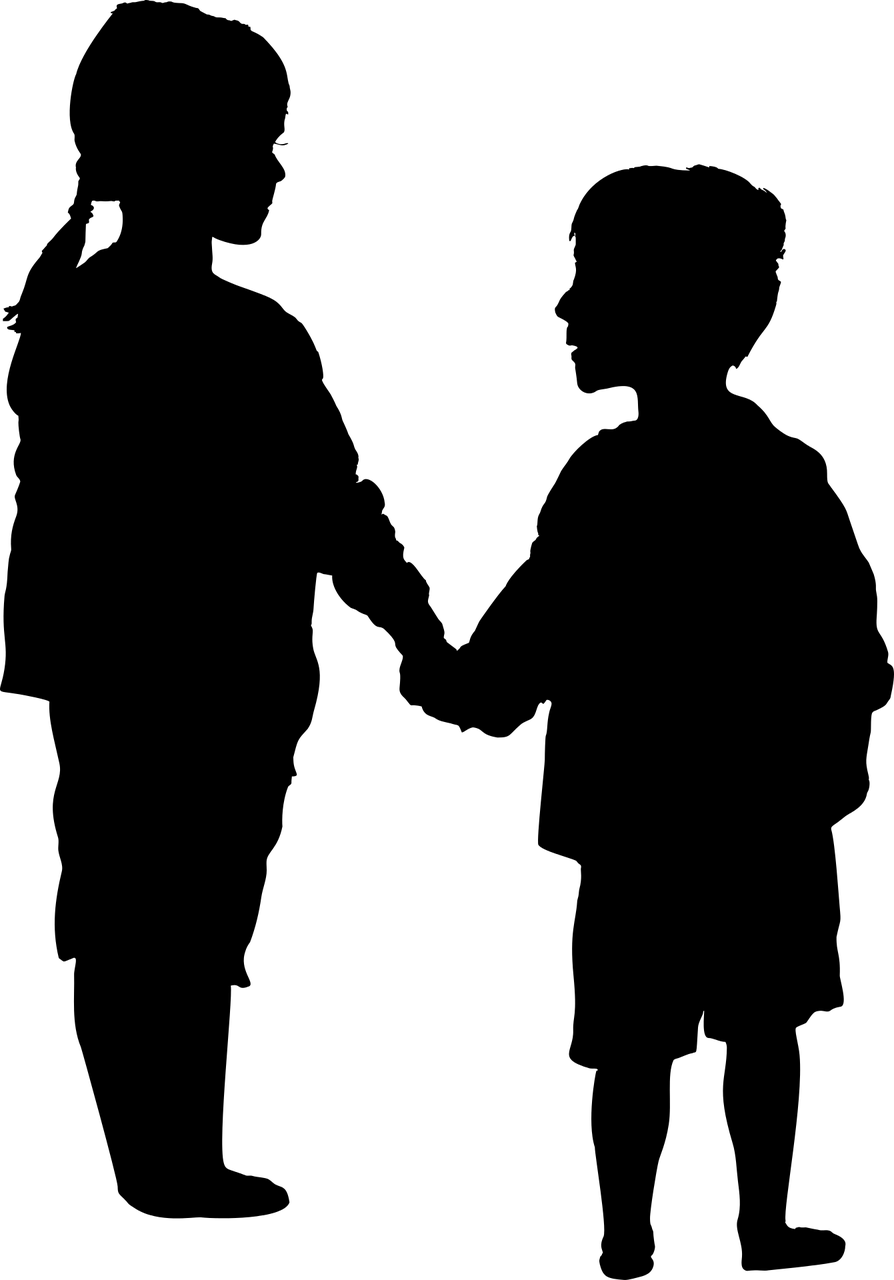 Servant Girl
Emed-Melech
Ebed-Melech
Jeremiah
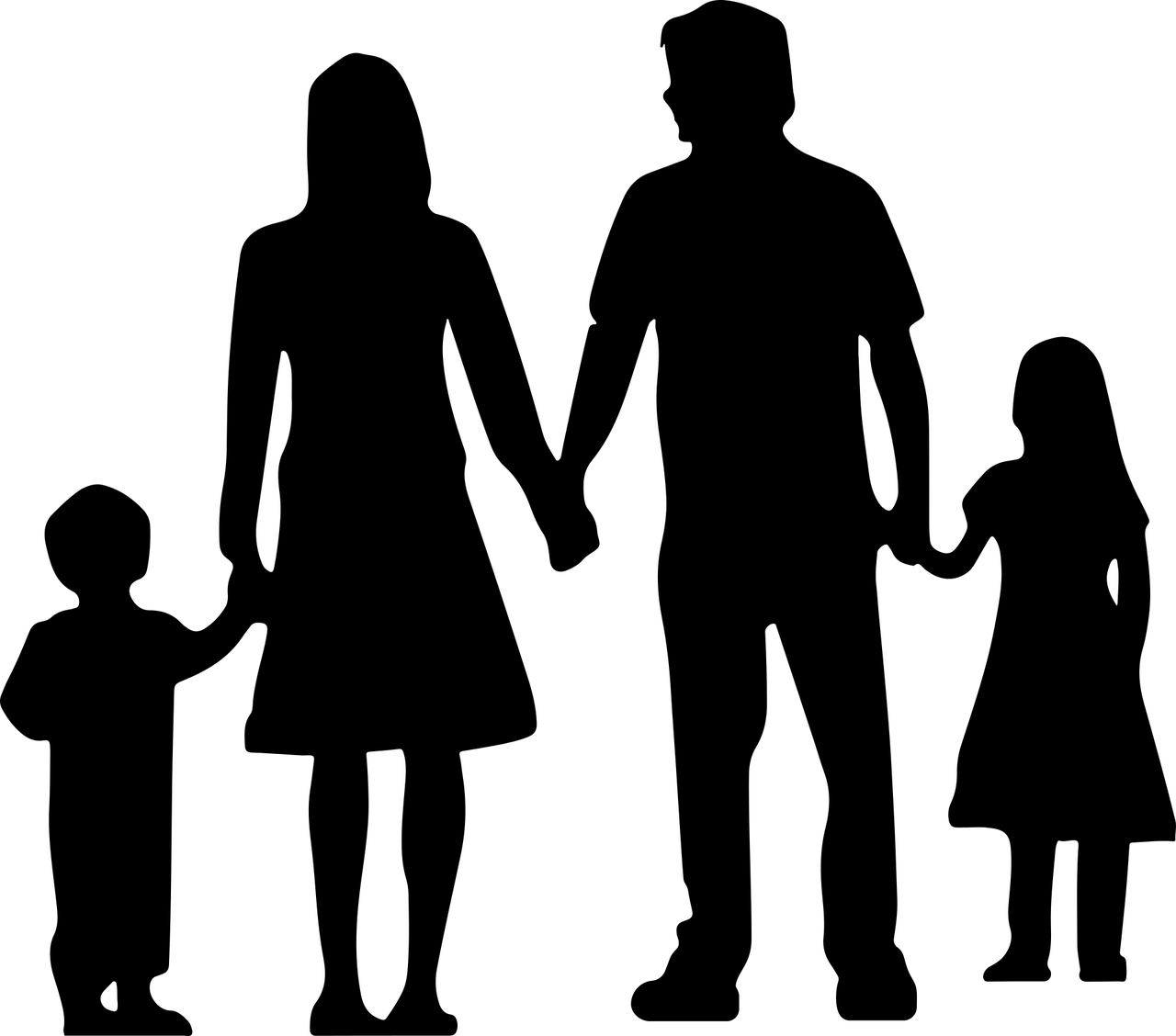 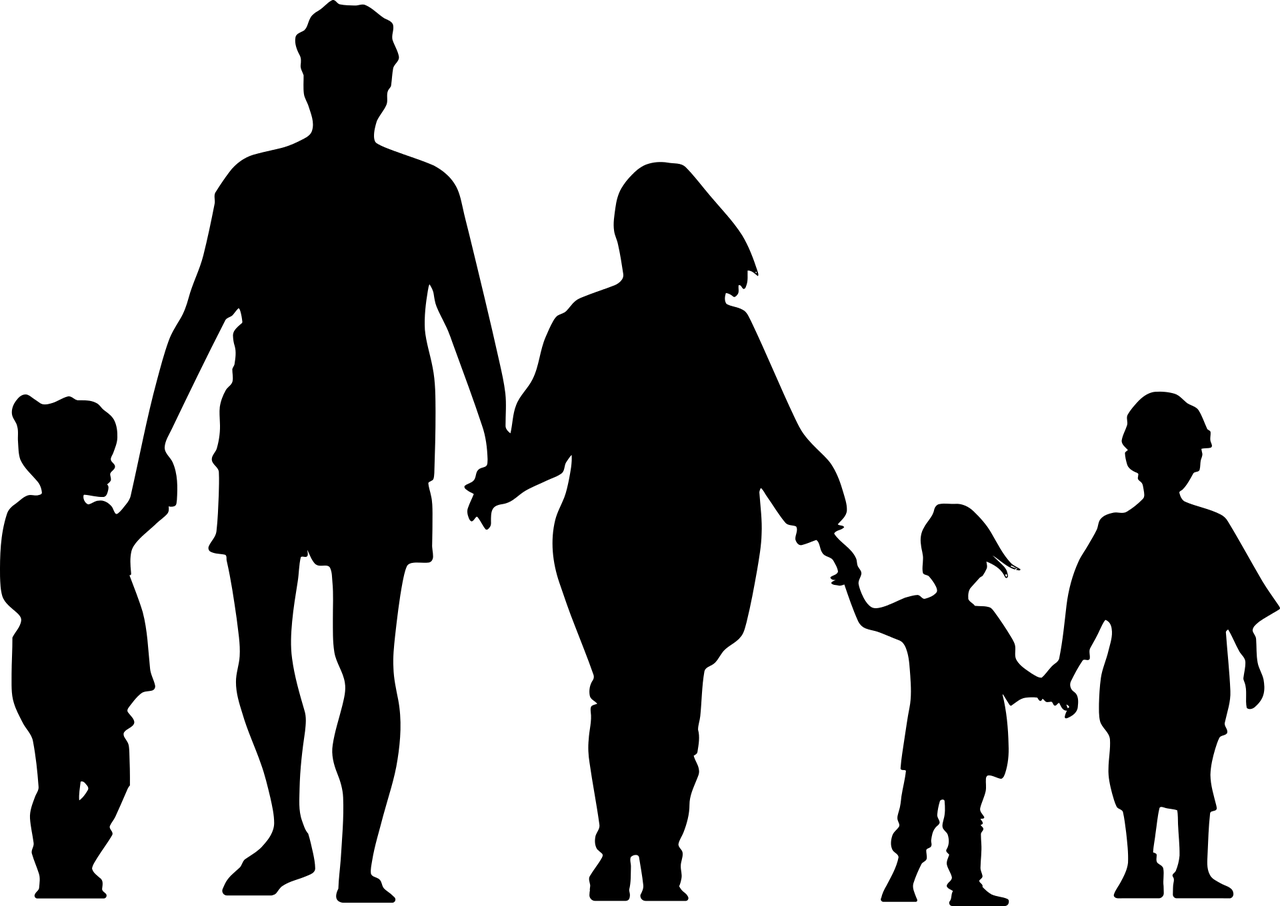 Jeremiah
His Circumstances
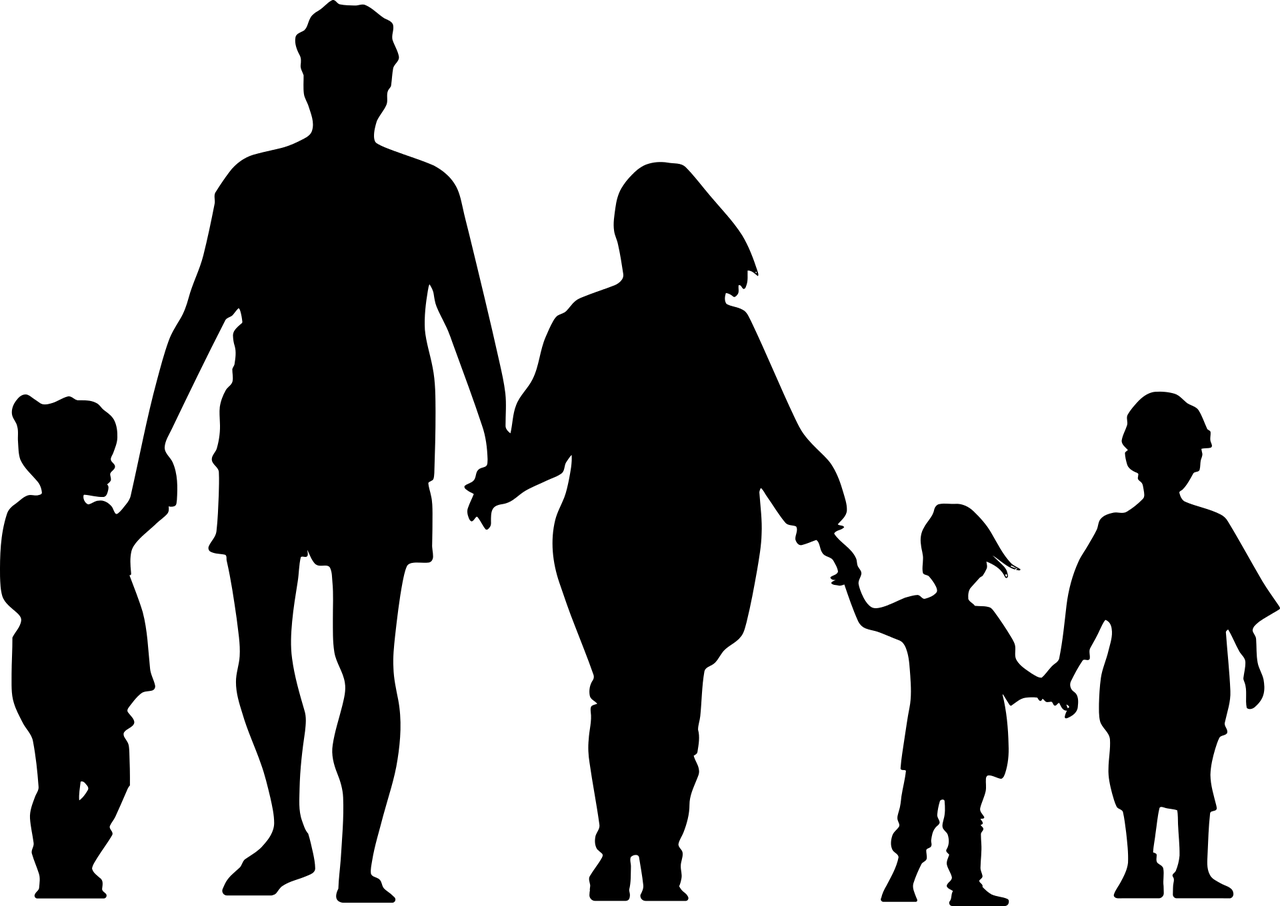 What He Did
What Made Him Great
Ebed Melech
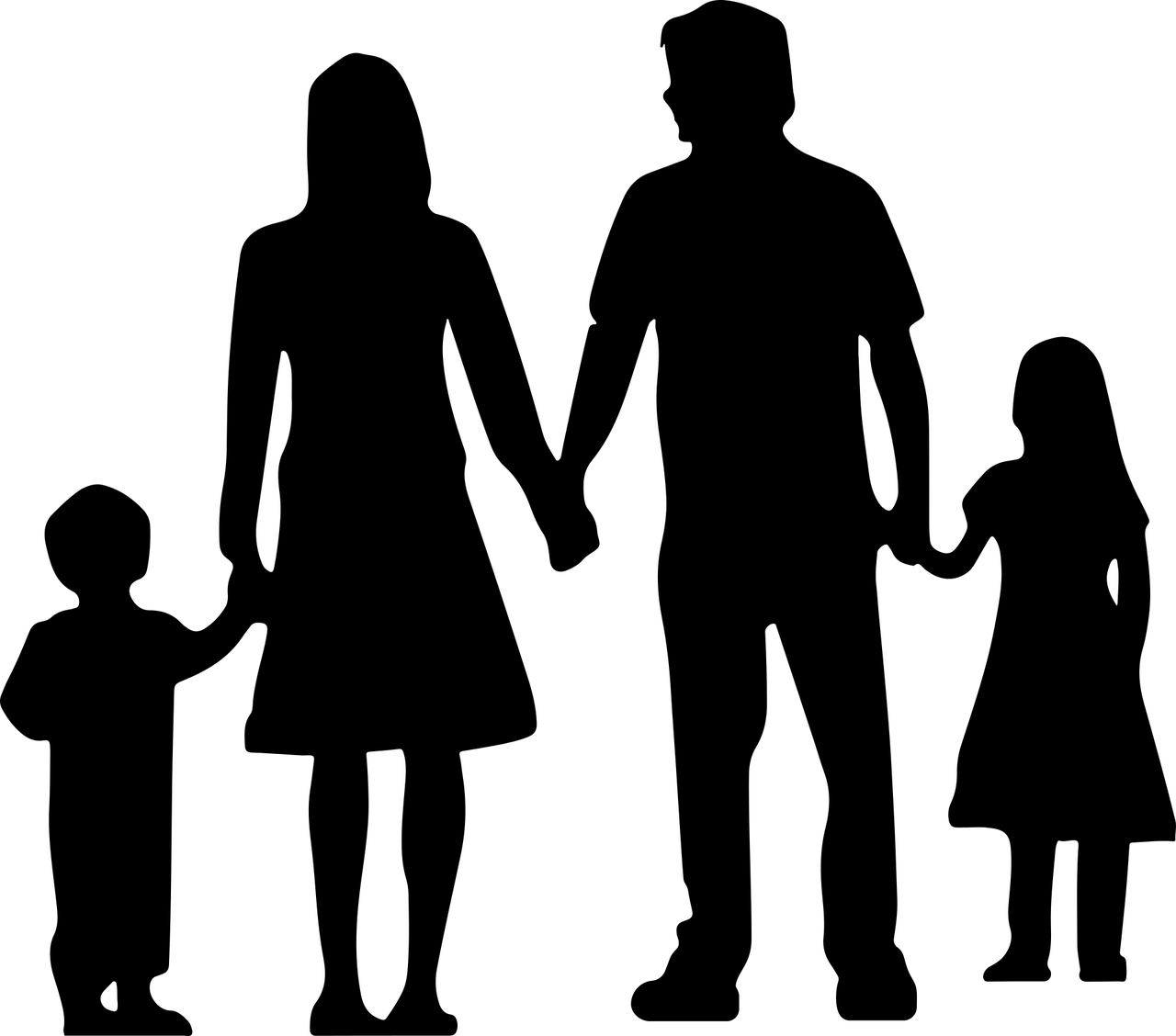 What these heroes had in common:
1. Used their circumstances
2. Trusted God
3. Helped someone else
And they each made a lasting difference!